Graduated Approach Briefings
April / May 2024
Notices
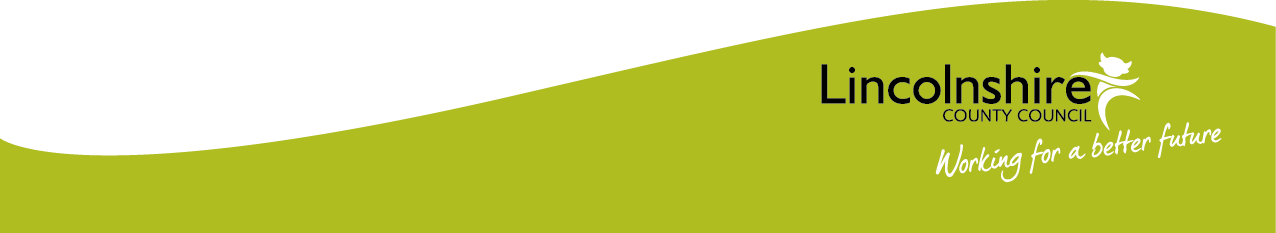 Welcome
To locate information about the Graduated Approach Briefings on the Local Offer, go to: https://professionals.lincolnshire.gov.uk/homepage/54/graduated-approach-briefings
Or on the Home Page, click on: Support with Education


Then scroll down to: Graduated Approach Briefings
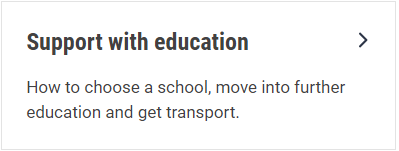 Welcome and thank you for joining us for this virtual training session. 

Please sign in through the Chat to register your attendance.

As usual, to support everyone to maintain connectivity with so many attendees being here:

Please Mute your microphone and turn off your video when not speaking – we have a large number of participants present today and this may mean that we experience feedback or slowing of the network connection if everybody has their microphone and video on. However, we would like to see you if you ask a question, please, so feel free to switch on both your microphone and video in these instances.
Please note that this meeting, or sections of it, will be being recorded for use on the council’s professionals’ website. If you do not wish to be recorded, you should leave the meeting and watch it back later. 
If you would like to ask questions, please use the raise your hand facility or use the chat function in Teams
Please keep discussion in the ‘chat’ relevant – the person presenting may not be able to see your comments but we will have someone monitoring it in order to make sure all questions are answered.
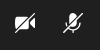 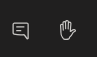 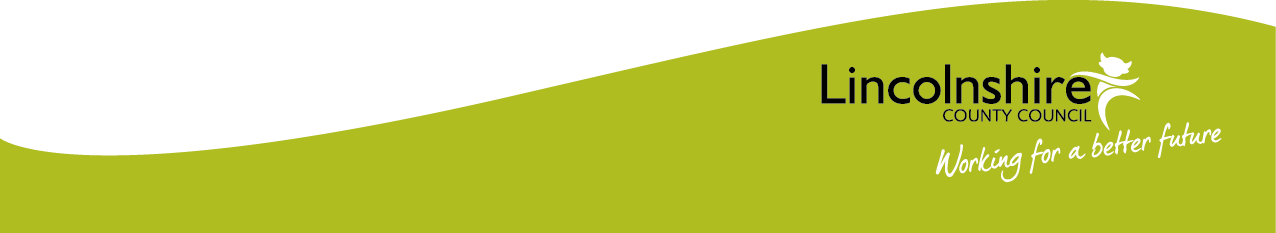 Remember to book your places for each briefing throughout the year on the Local Offer
Graduated approach briefings – Professional resources (lincolnshire.gov.uk)
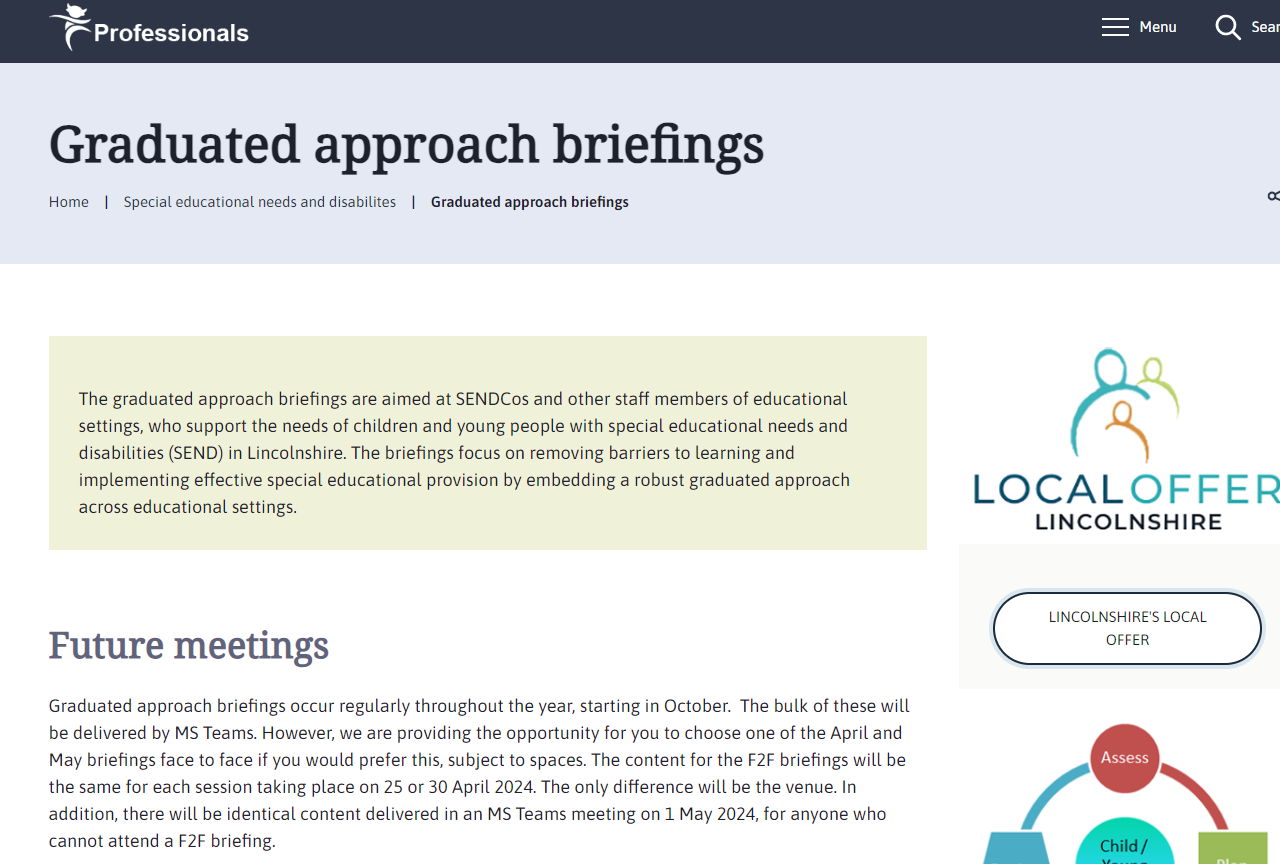 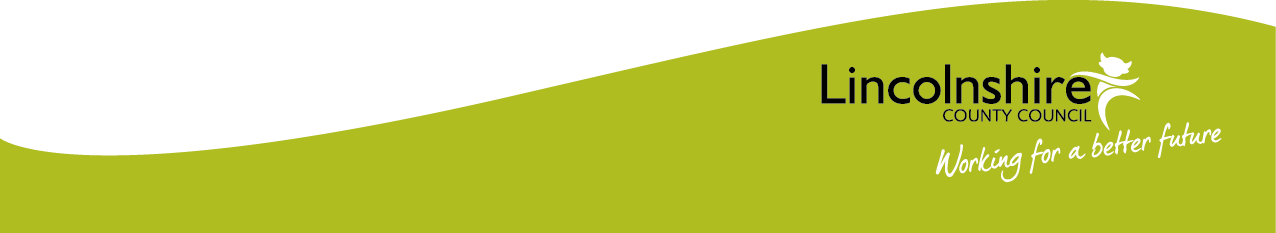 Graduated Approach Briefings for 2024-25
The dates are as follows:













    Booking will be available on the Local Offer Support for Education pages shortly:                                               	Future briefings – Professional resources (lincolnshire.gov.uk)
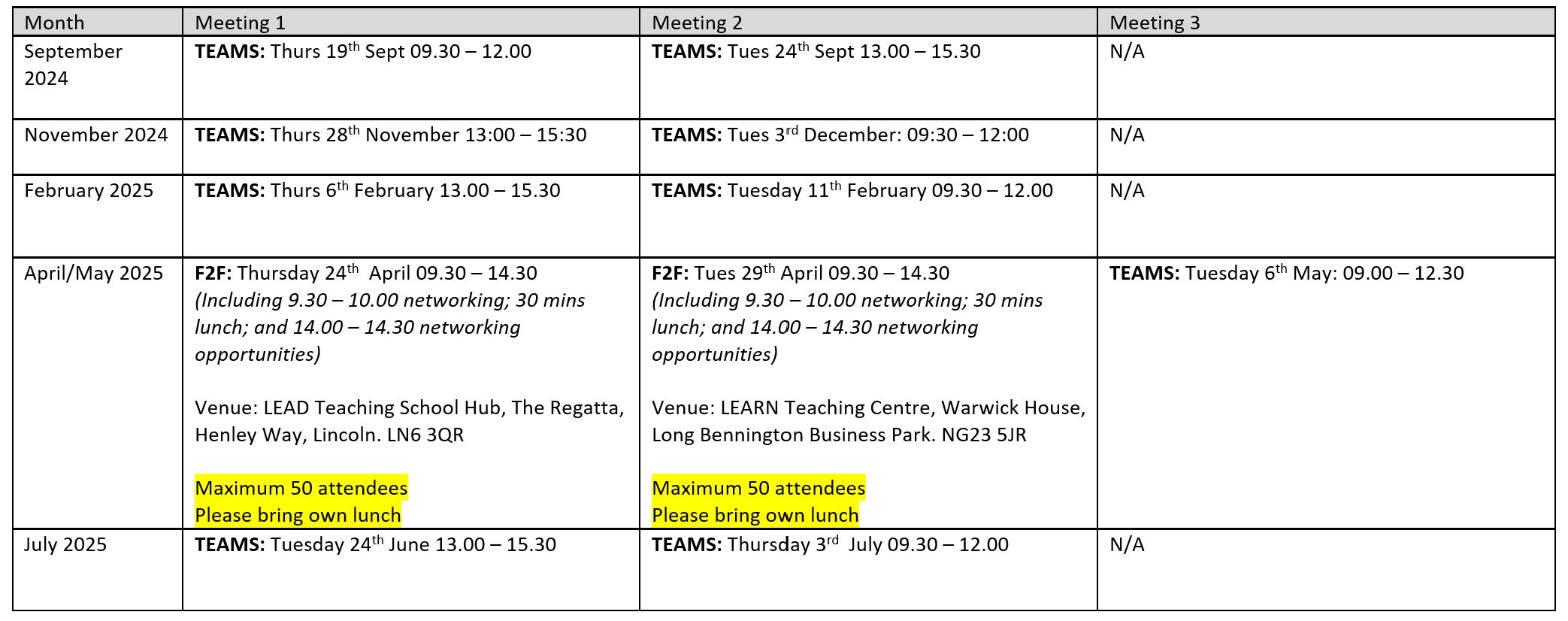 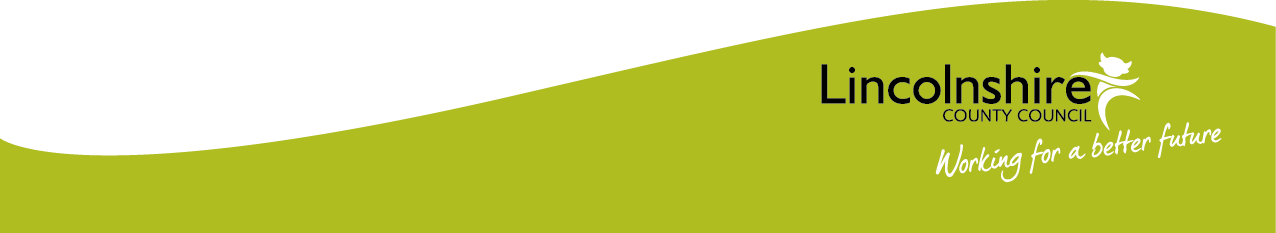 Closing date: 6th May.
Please make your questions specific!
Forward notice for July Briefings: 
Designated Clinical Officer Q & A session
In the annual survey, a number of themes around Health arose as being areas you wanted training on.  Russell Outen-Coe, Designated Clinical Officer, will be coming to our July briefings and will answer prepared questions as part of his session.  The following themes have been identified in the survey: ADHD, PDA, Mental Health and FASD.  If you have any specific questions around these themes that you would like answering, please follow this link:
https://forms.office.com/e/P9jZUG82yQ 

There is a final question asking if you have any other questions not related to these themes – we may not be able to answer them in the July briefings but, if there are enough, we can invite Russell back for another session in the Autumn term.
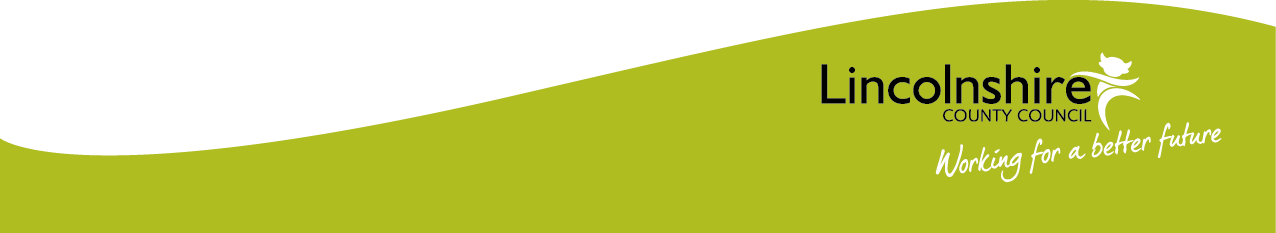 Only 11 responses so far.
We Are With You – name change to Horizon
As from 1st April 2024, the new Young Persons Service will be known as 'Horizon’. 
 
New 'info' email address lincsyp.info@lincshorizon.co.uk. Our main telephone number remains the same:
0800 304 7021 (for both adult and YP services). 
 
To make a referral to the Young Persons service, this can be done via the Turning Point website, or via our Horizon dedicated website www.lincshorizon.co.uk 
 
The service we deliver to the young people of Lincolnshire remains the same, a free and confidential service to support young people with the issues they may face around drugs and alcohol. Whether it's to cut down, quit, gain control or just to learn more about the risks and effects of taking drugs and alcohol, we're here to advise and guide.
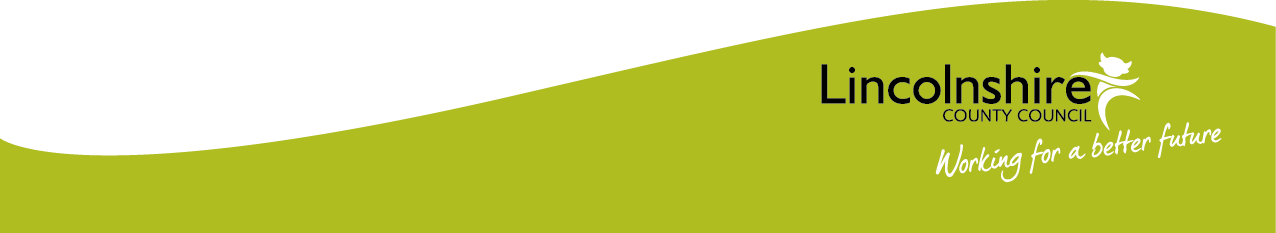 Lincolnshire Safeguarding Children Partnership Website Launch
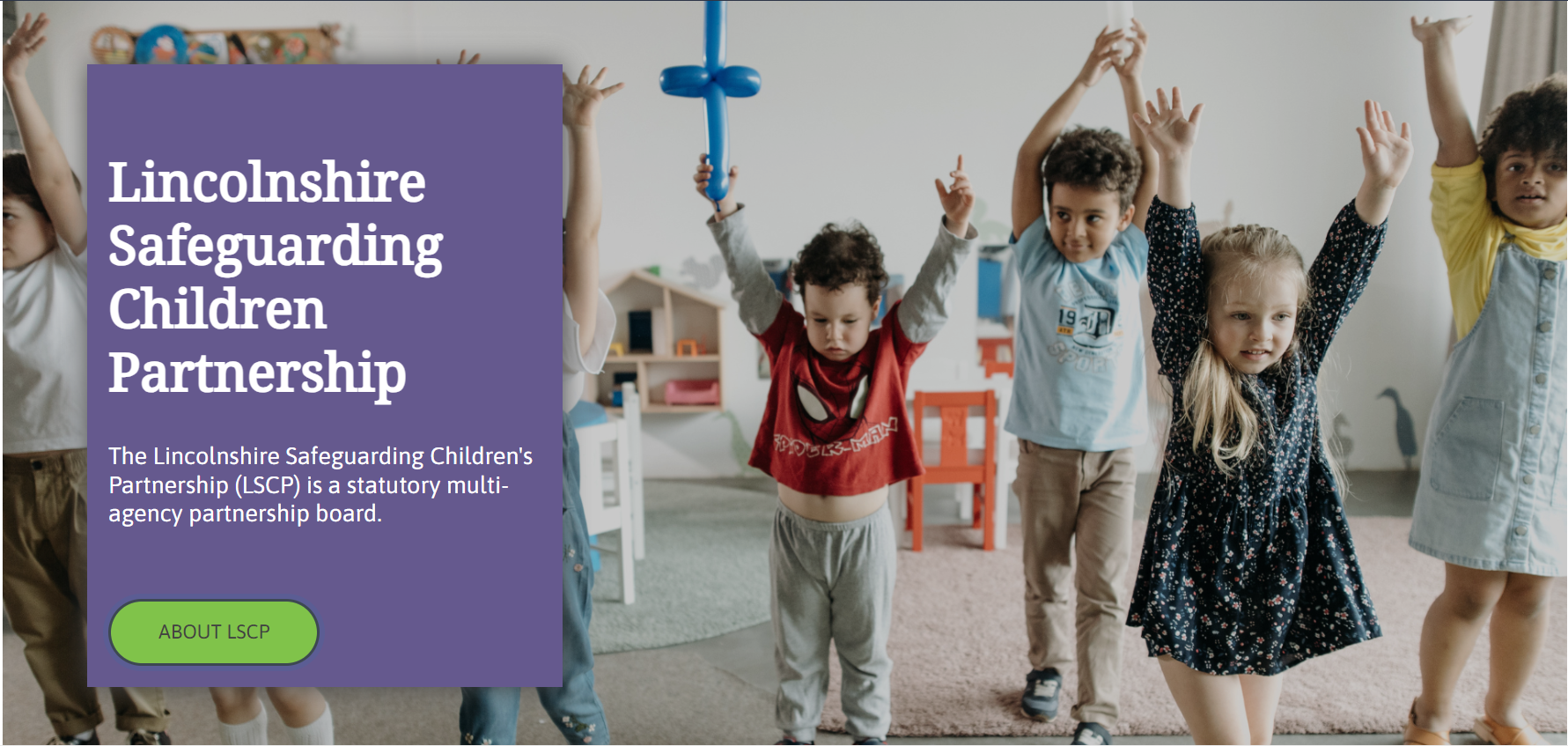 LSCP (lincolnshirescp.org.uk)
Keep an eye on their social media page Lincolnshire Safeguarding Children Partnership | Facebook for the launch of their Supporting Emotional Wellbeing campaign this summer, developed with the views of children in Lincolnshire.
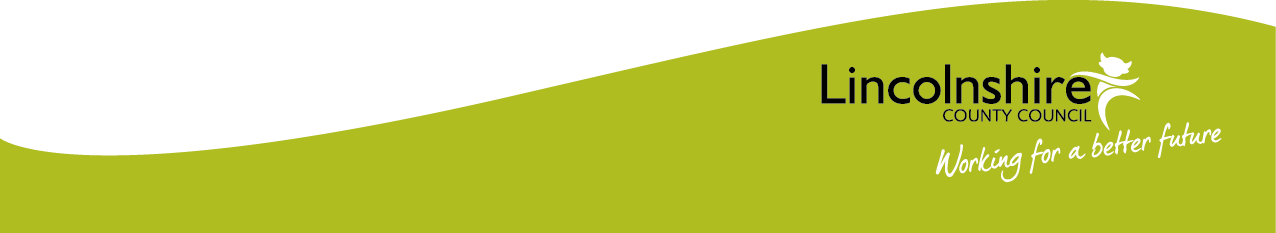 EHCNA Requests
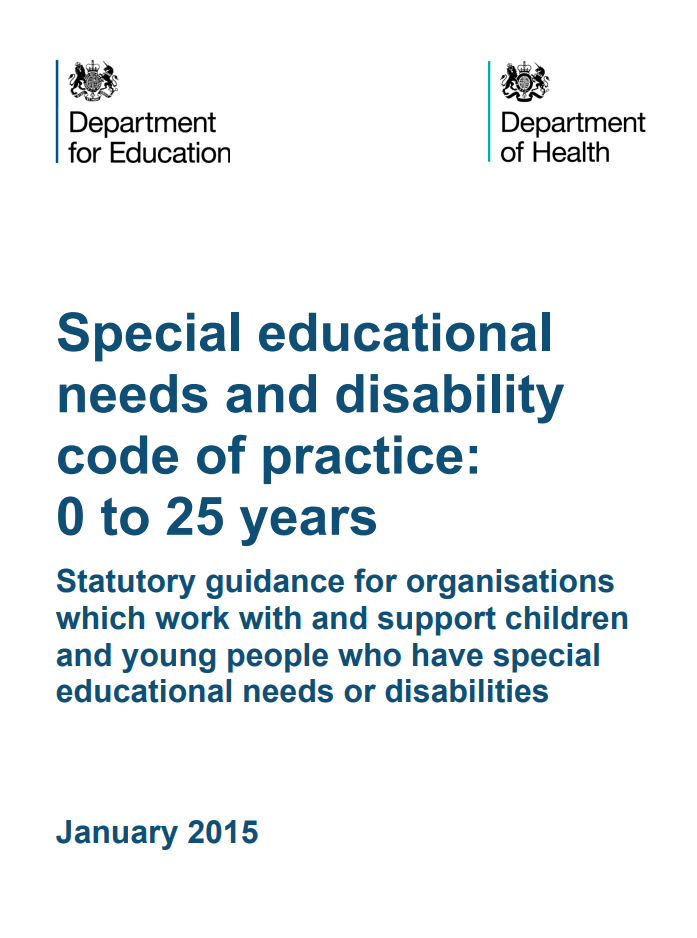 Please support us to support you by considering the statutory time frames SEND need to work to when you submit an EHCNA request.  Any requests submitted after 5th June will be heard in the last week of term or during the summer holidays, meaning that the actual assessments will need to be carried out in the summer holidays too (within 4 – 6 weeks of allocation).  Those children will not therefore be seen in school, and you may not be available to provide further information.
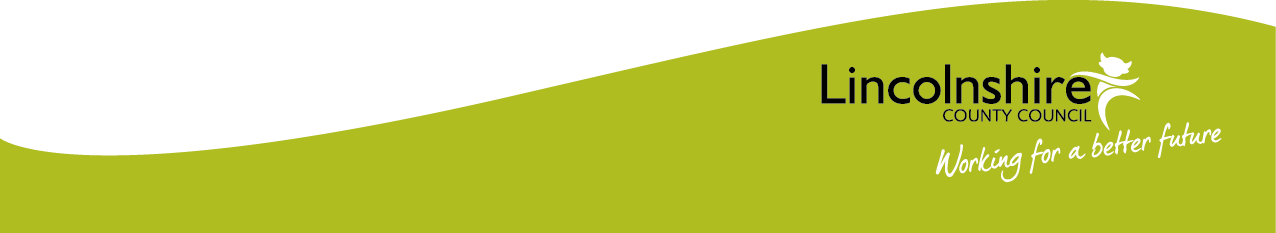 Don’t forget to include attainment data too!
Virtual Autism Hub launch
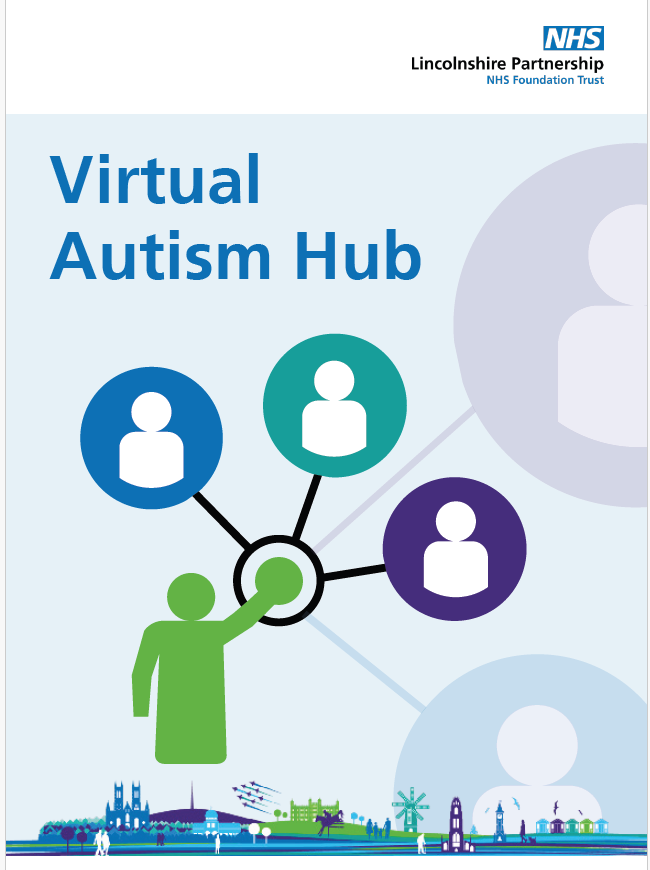 www.lpft.nhs.uk/virtual-autism-hub
Lincolnshire’s Virtual Autism Hub is a new
source of autism support. Our service is for nonclinical autism enquiries. We’re here to empower autistic people and their parents/carers. We will work closely with community groups and service providers.
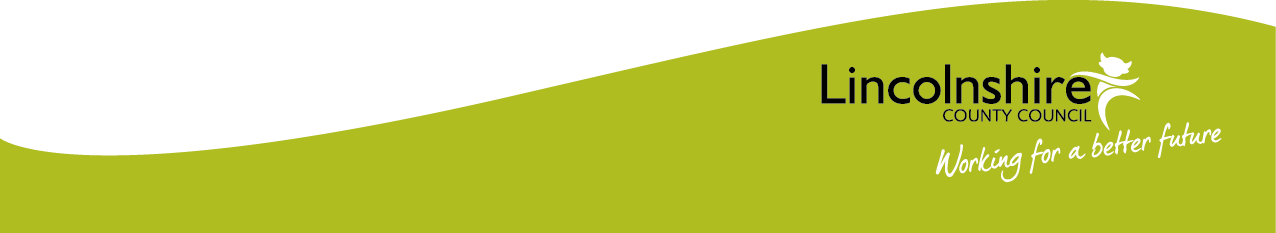 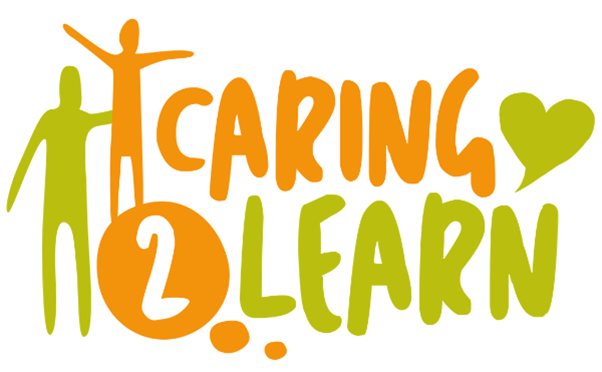 Lincolnshire Virtual School

The Virtual School are delighted to share that our team has been expanding!

From September 2021, DfE non-statutory guidance extended the role of the Virtual Head to promote educational outcomes for children with a social worker (CWSW).  

In Lincolnshire’s Virtual School, Krysta Parsons is the Strategic Lead for CWSW and there are now four recently appointed CWSW Education Progress Coordinators spread across the districts: 
Lincoln and West Lindsey - Emmie.Gamble@lincolnshire.gov.uk 
North Kesteven and South Kesteven - Reece.Breakell@lincolnshire.gov.uk 
Boston and South Holland - Lucy.Jewitt@lincolnshire.gov.uk 
East Lindsey - Hannah.Darby@lincolnshire.gov.uk 

More information on the extension of the Virtual School role can be 
found at: Promoting the education of children with a social worker and children in kinship care arrangements: virtual school head role extension - GOV.UK (www.gov.uk)
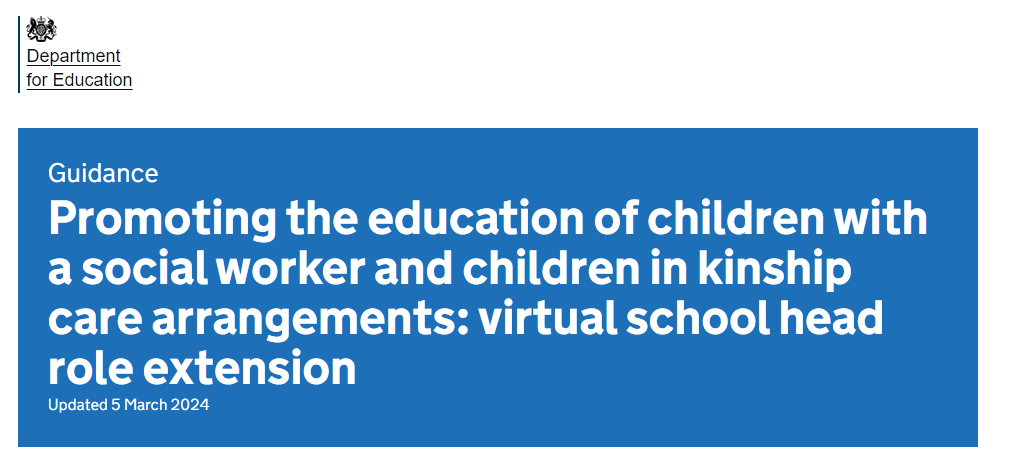 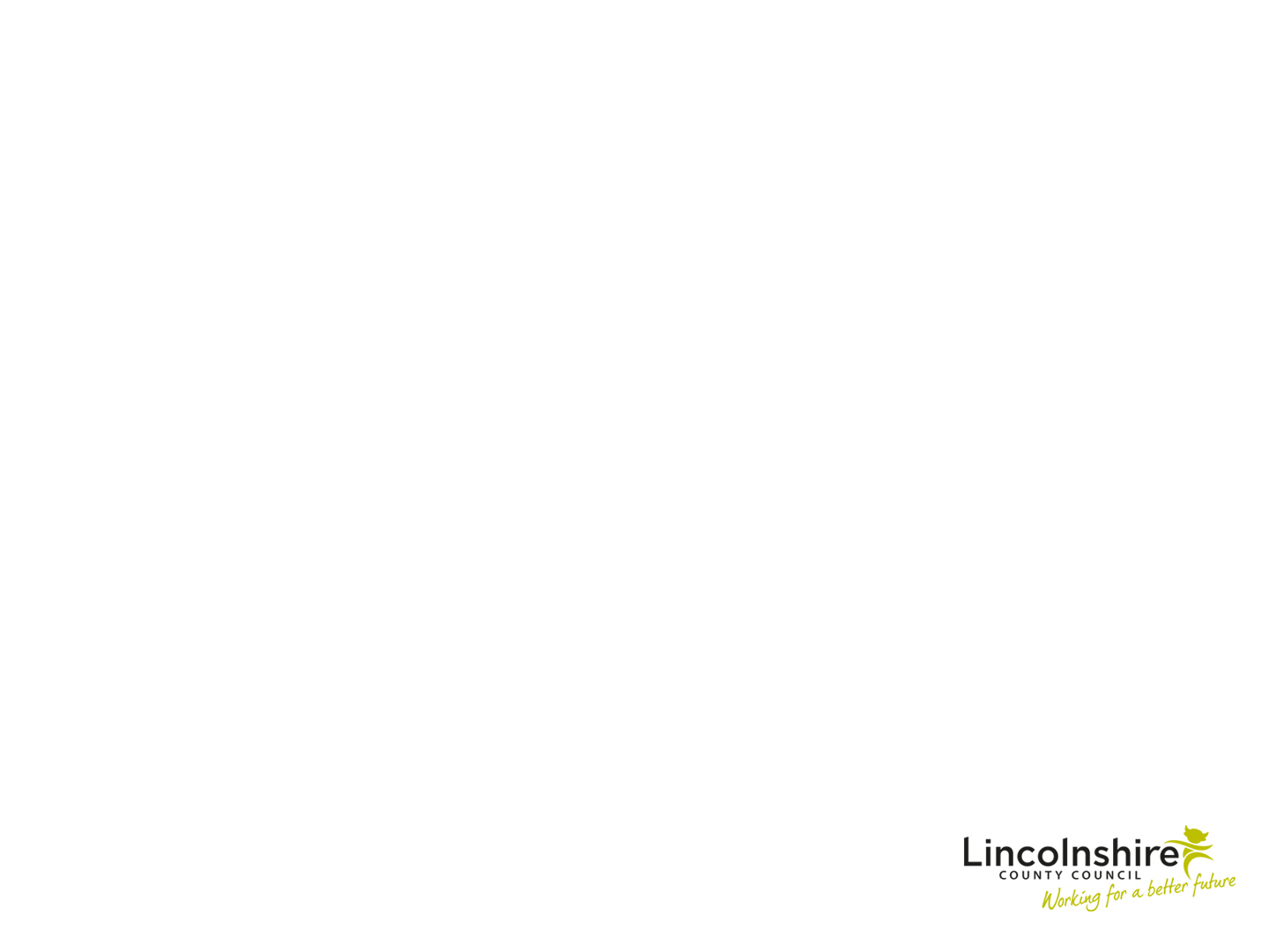 [Speaker Notes: Jen]
Lincolnshire Virtual School
Training events

Our training offer has been developed to better support settings in promoting educational outcomes for our children in care, children previously in care and children with a social worker. You do not have to have a child in care to attend the training. 











Please use the training booklet to book onto any of the courses.
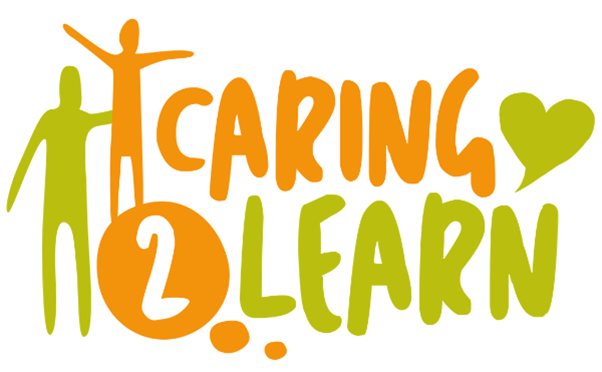 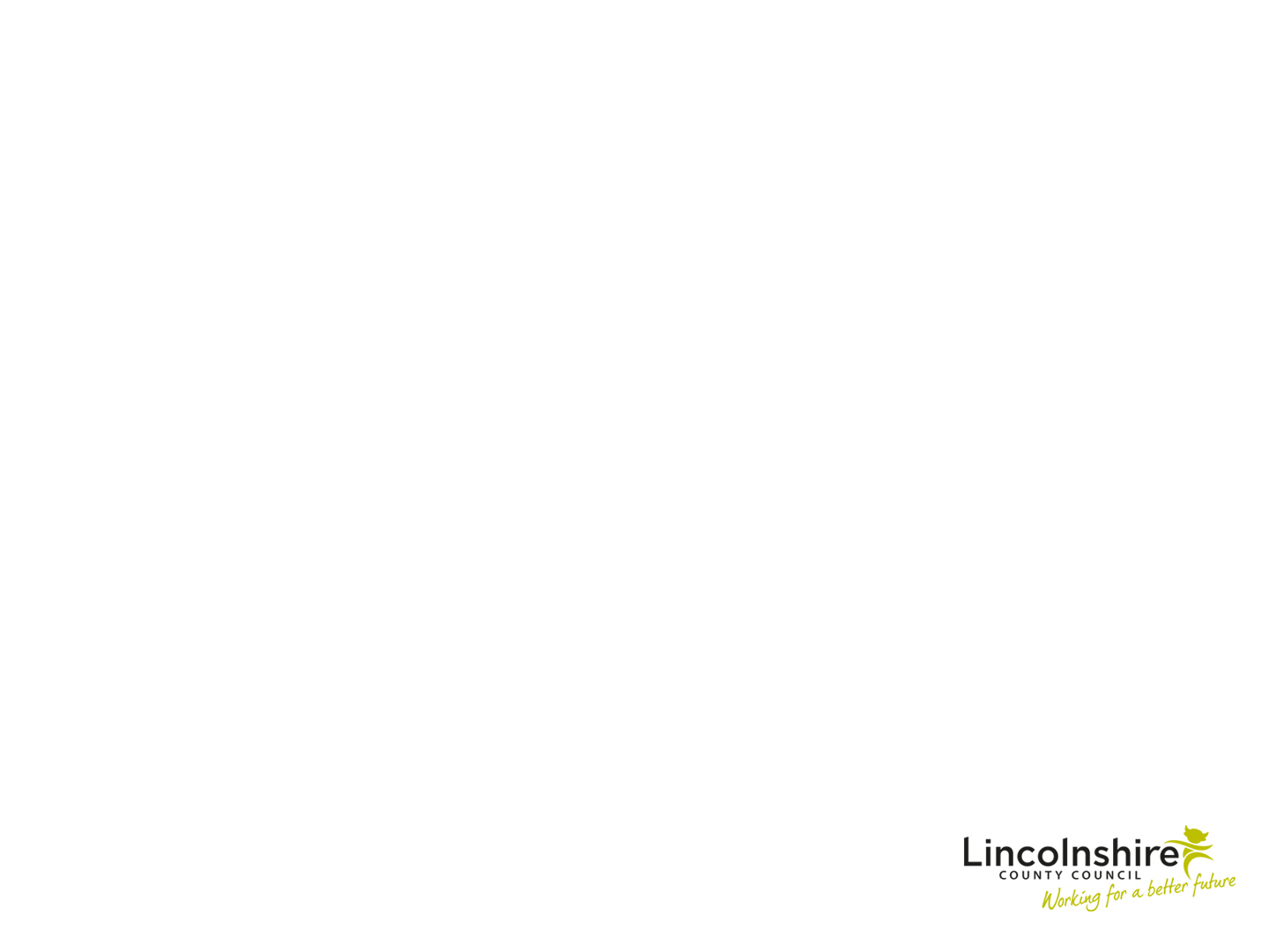 [Speaker Notes: Jen]
Lincolnshire Virtual School
Training events


Our training offer has been developed to better support settings in promoting educational outcomes for our children in care, children previously in care and children with a social worker. You do not have to have a child in care to attend the training. 












Please use the training booklet to find out the dates of these and to book onto any of the courses. 
 
Please don’t hesitate to contact us via email:  VirtualSchoolTraining@lincolnshire.gov.uk  if you 
require any further information or advice.
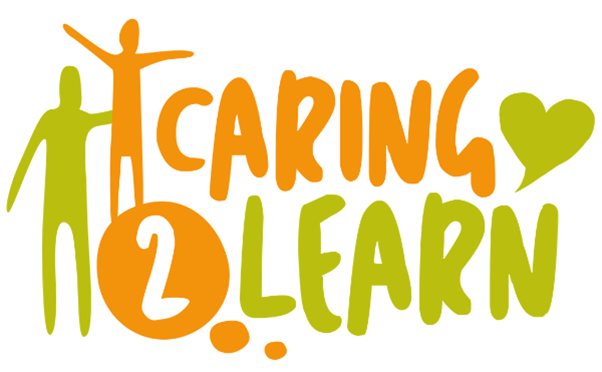 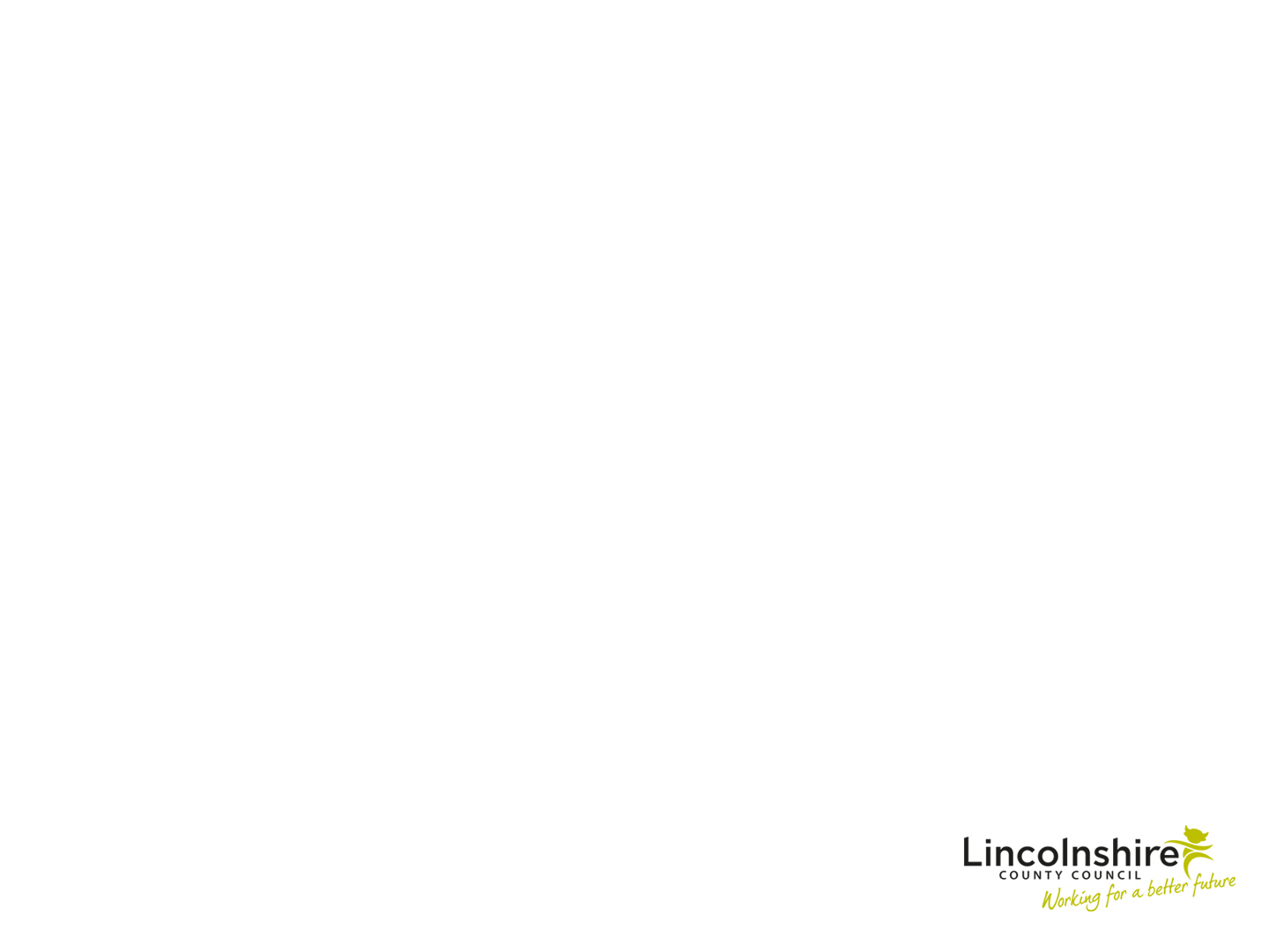 [Speaker Notes: Jen]
Look out for the Training Brochure
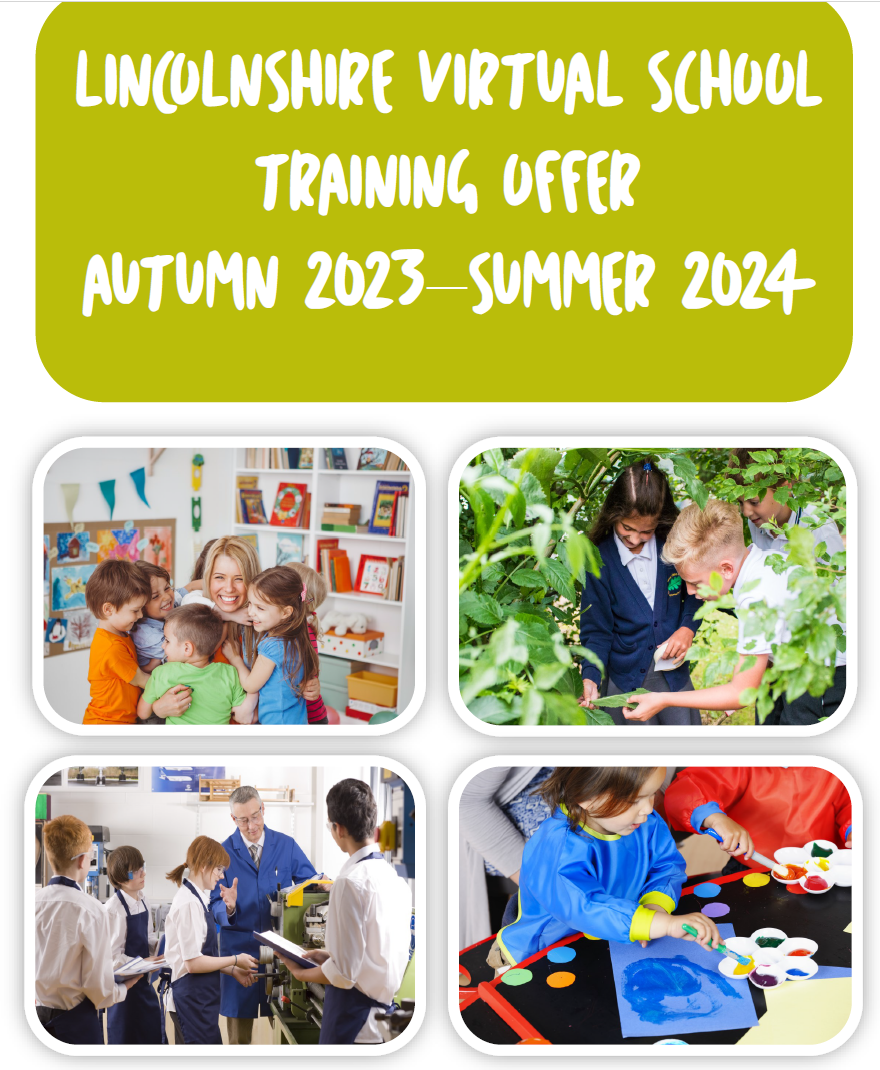 This will be saved with the presentations and videos on the Graduated Approach Briefing pages
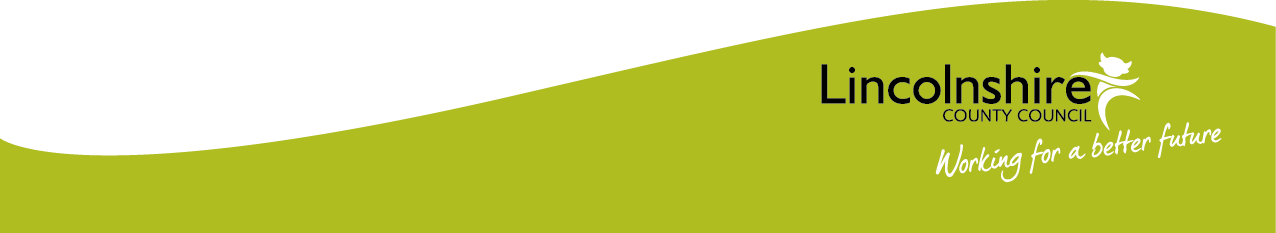 Presentations and Videos will be available from 8th May
Remember to visit the Graduated Approach Briefings page on the Local Offer so that you can view the presentations and videos for this round of briefings and any from the previous academic year.

Graduated approach briefings – Professional resources (lincolnshire.gov.uk)
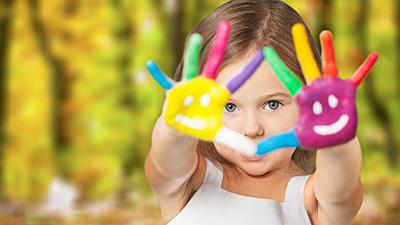 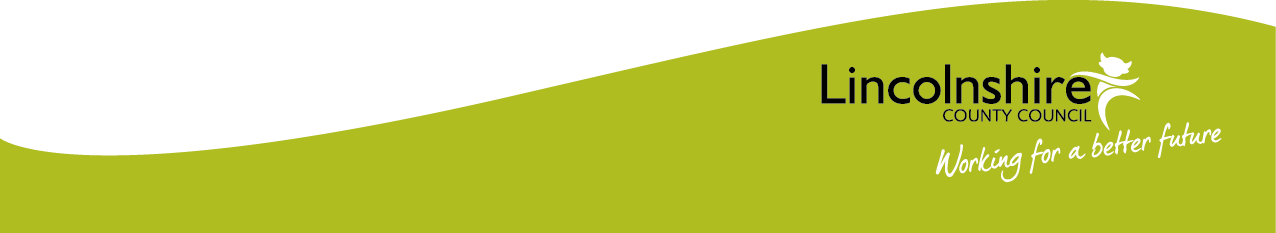